Nogomet
Darija Šajtović
2.2.2010
Nogomet
1
O nogometu…
Nogomet je ekipni sport koji se igra između dvije ekipe sastavljenih od jedanaest igrača ili igračica...
Nogomet je trenutačno najpopularniji sport na svijetu.
 Igra se nogometnom loptom na pravokutnom igralištu s travnatom ili umjetnom površinom...
Golovi su smješteni nasuprot jedan drugome na kraju igrališta. 
Cilj je igre ubaciti loptu u protivnički gol manevrirajući loptom bilo kojim dijelom tijela osim rukom...
Jedino vratar može u ograničenom području igrati rukom.
 Pobjednik je utakmice ekipa koja na kraju utakmice zabije više pogodaka (golova, zgoditaka)…
2.2.2010
Nogomet
2
Pravila igre…
Svaka se ekipa sastoji od najviše 11 igrača (ne zamjena), od kojih jedan mora biti vratar.
 Pravila natjecanja određuju minimalan broj igrača koji je potreban za stvaranje ekipe, što je najčešće sedam.
Vratar se može koristiti rukom ili dlanom te se kretati s loptom u rukama, ali samo unutar šesnaesterca ispred vlastitog gola, ne protivničkog.
2.2.2010
Nogomet
3
Oprema i suci
Osnovna oprema koja je potrebna za nastup uključuje majicu, hlače, čarape (štucne), kopačke i štitnike za potkoljenicu
Utakmicu sudi glavni sudac, koji ima potpunu ovlast da provodi sva nogometna pravila tijekom utakmice za koju je izabran da sudi (5. pravilo)
Odluka glavnoga suca je konačna
 Glavnom sucu pomažu pomoćni suci, a svugdje bi trebao biti i četvrti sudac, iako FIFA to ne zahtijeva
 Odluka suca je konačna
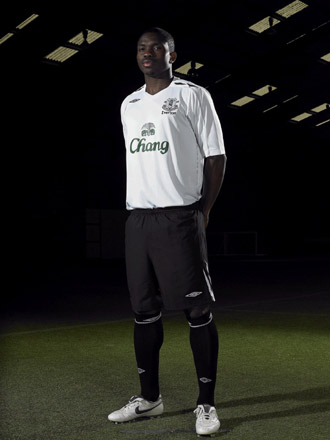 2.2.2010
Nogomet
4
Trajanje utakmice i određivanje pobjednika
utakmica traje 90 minuta
 Obično je između dva poluvremena odmor od 15 min
Utakmice u ligi mogu završiti i neriješeno, no u knockout fazi natjecanja neodlučena utakmica nakon odigranih 90 minuta rješava se produžecima, a ako je i tada neodlučeno, onda se pristupa izvođenju jedanaesteraca
2.2.2010
Nogomet
5
Lopta u i igri i izvan igre
Sve vrijeme od početnog udarca pa do kraja poluvremena, osim kada lopta izađe van granica igrališta ili sudac zaustavi igru, lopta je u igri. 
Kada lopta nije u igri, ona se vraća na jedan od osam sljedećih načina:
Početni udarac
Aut
Gol-aut
Korner
Indirekt
Slobodan udarac
Jedanaesterac
Sudačko podbacivanje
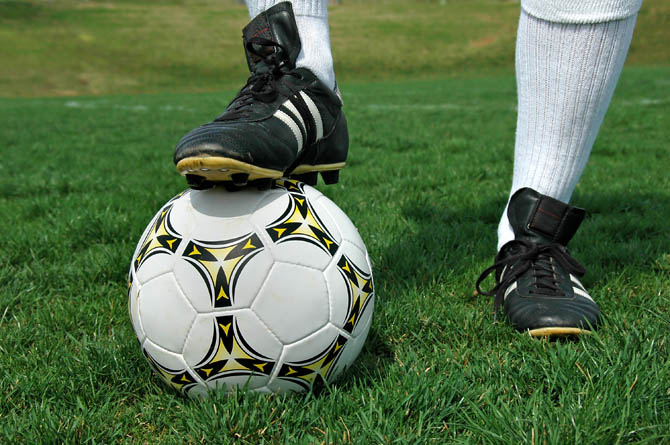 2.2.2010
Nogomet
6
Prekršaji i kazne
Prekršaj u nogometu nastaje kada igrač ugrozi suparničkog igrača na jedan od brojnih načina: igranje rukom, guranje protivnika, rušenje protivnika... 
Za takve vrste prekršaja dodjeljuje se slobodan udarac ili jedanaesterac, ovisno gdje je prekršaj napravljen
Sudac može kazniti igrača, zamjenu (čak i ako zamjena nije u igri), te osoblje (fizioterapeuta, trenera...) žutim ili crvenim kartonom
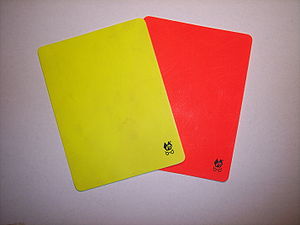 2.2.2010
Nogomet
7
Zaleđe
Zaleđe je nogometno pravilo koje određuje koliko daleko od "igre" mogu biti napadači momčadi koja napada, ili jednostavnije, napadač zbog tog pravila ne može jednostavno čekati loptu kod protivničkog gola i samo ispred vratara pucati, osim ako je sam s loptom došao do vratara.
2.2.2010
Nogomet
8
Igralište
Igralište je oblika pravokutnika.
 Za međunarodne utakmice, duljina ne smije prelaziti 90 do 100 metara, a širina bi trebala biti između 65 i 75 metara.
 Ove dulje linije nazivaju se aut-linije, a kraće se nazivaju gol-linije.
 Duljina aut-linije mora biti veća od duljine gol-linije. 
Na gol-liniji postavljeni su golovi. 
Gol se sastoji od grede i dvije stative.
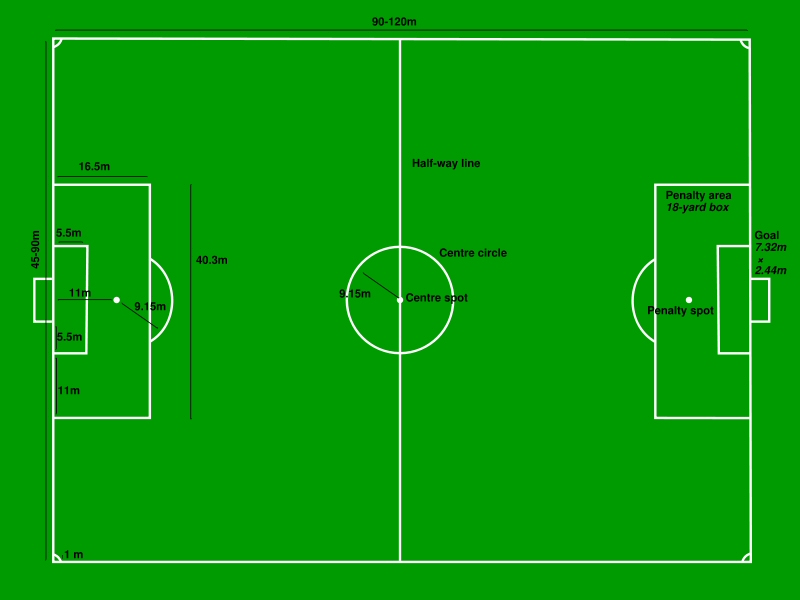 2.2.2010
Nogomet
9
Kada se održalo prvo nogometno          prvenstvo??
1930.

         1965.

           1975.
a)
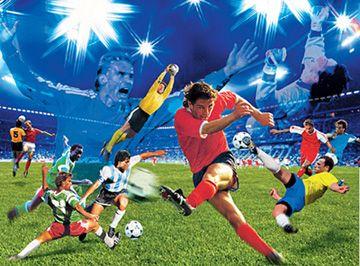 b)
c)
2.2.2010
Nogomet
10
Kraj!
2.2.2010
Nogomet
11
Žuti kartonIgrač zbog slijedećih stvari može dobiti žuti karton:• Bilo kakvo nesportsko ponašanje• Nekuturno ponašanje ili nekulturno izražavanje• Česti prekršaji• Otezanje (odugovlačenje) igre• Ako se kod slobodnog udarca ili kornera za protivnika ne pomakne na propisanu distancu (9,15 metara)• Ulaženje ili izlaženje s terena bez dozvole glavnog sucaCrveni kartonU nogometu dva žuta kartona jednaka su crvenom, pa je igrač isključen sa utakmice.Crveni karton igrač može dobiti i zbog:• Ozbiljnog, oštrog prekršaja• Nesportskog ponašanja• Ako igrač napravi prekršaj u čistoj gol prilici za protivnika• Pljuvanja protivnika ili bilo koje druge osobe• Ako igrač namjerno rukom spriječi ulazak lopte u gol• Ako golman namjerno igra rukom izvan kaznenog prostora.
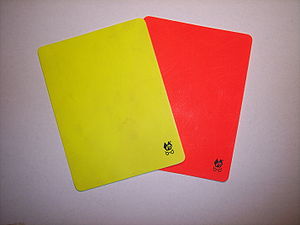 2.2.2010
Nogomet
12
2.2.2010
Nogomet
13
Točno!
2.2.2010
Nogomet
14
Netočno!
2.2.2010
Nogomet
15